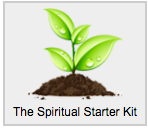 From a new believer…Jade
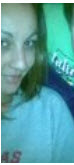 Just wanted to say thank you so much for being a part of my new journey. 

I love how its called the Spiritual Starter Kit. I always saw myself as more of a spiritual person. 

Never thought I’d come to know God like I have. Thank you from the bottom of my heart.
Jose from Australia
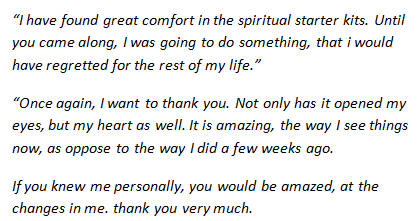 Morgan – 

	“As a teenager, I feel like there is all this focus on getting saved and following the thousands of rules, but I was never given any guidance after accepting Christ…. 

For months i just went through the motions…. 

	One night, after once again hopelessly trying to understand, I came across this. Thank you, I never would be where i am in my relationship today if God hadn't led me to this!”
Anto - India
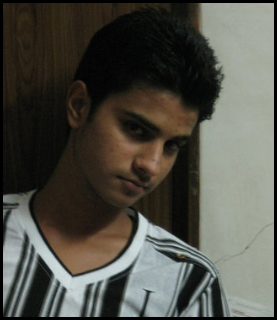 Your kit helped me a lot. Thank you so much. I was just awestruck. Thank you so much.
Rich --	I just wanted to let you know how much I am enjoying your Spiritual Starter Kit. After each one I can't wait for the next one. They are so down to earth. I never realized Christians could be so cool.
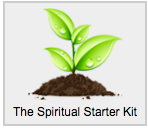 “I have enjoyed receiving each and every email from you. I eagerly await anything further you send my way. I know these steps are like that of a baby that I am taking now, but God is real. I know it with all my heart and He is directing my life now and I am so thankful.”